ИСПОЛНЕНИЕ БЮДЖЕТА 
ОДИНЦОВСКОГО МУНИЦИПАЛЬНОГО РАЙОНА
МОСКОВСКОЙ ОБЛАСТИ  за 2018 год
Докладчик: Тарасова Людмила Владимировна
Основные параметры исполнения консолидированного бюджета Одинцовского муниципального района за 2018 год
млн.руб.
Консолидированный бюджет
Внутренние
 обороты 1 495
Бюджет района
Бюджеты поселений
2018 год
2018 год
2018 год
2017 год
1
Доходы
Дефицит
Расходы
Профицит
Динамика роста доходов консолидированного бюджета Одинцовского муниципального района за 2014-2018 годы
Рост в 1,4 раза или на 5 193 млн.руб
млн.руб.
19 986
17 763
15 239
15 015
14 793
26,6%
2014
2015
2016
2017
2018
Налоговые и неналоговые доходы
Безвозмездные поступления
2
Динамика роста расходов консолидированного бюджета Одинцовского муниципального района за 2014-2018 годы
млн.руб.
Рост в 1,5 раза или на 6 415 млн.руб
20 046
18 299
17 830
15 593
13 631
2018
2017
2015
2016
2014
Средства бюджетов других уровней
Собственные средства бюджета
3
Исполнение консолидированного бюджетаОдинцовского муниципального  района по доходам за 2018 год
Консолидированный 
бюджет района
млн.руб.
Внутренние обороты
План 1 513 
Факт  1 495
101,3%
19 732
19 986
Бюджет 
района
99,9%
13 900
13 919
Бюджеты 
поселений
103,5%
7 581
7 326
факт
план
план
факт
план
факт
4
Налоговые и неналоговые доходы
Безвозмездные поступления
Исполнение консолидированного бюджета Одинцовского муниципального района в 2018 году по расходам
млн.руб.
Консолидированный 
бюджет района
Внутренние обороты
План 1 513 
Факт  1 495
96,8%
Бюджет
района
97,6%
Бюджеты 
поселений
96,0%
факт
план
факт
план
план
факт
5
Исполнение доходов и расходов бюджета Одинцовского муниципального района в 2018 году по источникам
млн.руб.
Исполнено 
97,6%
Исполнено 
99,9%
13 716
14 058
13 919
13 900
65,8%
64,6%
3,0%
34,2%
32,4%
план
факт
план
факт
Расходы за счет собственных средств
Налоговые и неналоговые доходы
Безвозмездные поступления, их них
Расходы за счет средств других уровней
Безвозмездные поступления от бюджетов других уровней
Иные безвозмездные поступления, доходы от возврата остатков
 субсидий, субвенций и иных МБТ, возврат остатков
6
Исполнение бюджета Одинцовского  муниципального 
района по отдельным доходным источникам за 2018 год
млн.руб.
7
Структура налоговых и неналоговых доходов бюджета Одинцовского муниципального района за 2018 год
млн.руб.
8
Структура безвозмездных поступлений в бюджет Одинцовского муниципального района в 2018 году
Безвозмездные поступления
План   9 567 
Факт  9 393
млн.руб.
Доходы от возврата остатков субсидий, субвенций и иных МБТ, возврат остатков
Прочие безвозмездные поступления
От бюджетов других уровней
План   9 148 
Факт   8 974
План          ˮ -ˮ40 
Факт           ˮ -ˮ40
План   459 
Факт   459
Субвенции
Иные
МБТ
Субсидии
План  1 822 Факт 1 797
План   5 334 
Факт   5 202
План   1 992 
Факт   1 975
9
Исполнение бюджета Одинцовского муниципального района за 2018 год
млн.руб.
(0,4%)
10
Структура расходов бюджета Одинцовского муниципального района за 2018 год
млн.руб.
11
Исполнение расходов бюджета Одинцовского муниципального района в разрезе муниципальных программ за 2018 год
млн.руб.
12
71 муниципальное учреждение дошкольного образования 
2 503,2 млн. руб.
50 муниципальных общеобразовательных учреждений 
 3 976,0 млн. руб.
«Развитие образования 
в Одинцовском муниципальном районе Московской области»
7 832,3 млн. руб.
Муниципальная программа
3 муниципальных учреждения дополнительного образования 
75,7 млн. руб.
Обеспечение деятельности Управления образования
 68,2 млн. руб.
3 муниципальных прочих учреждения  71,2 млн. руб
Выплата компенсации родительской платы за присмотр и уход
87,1 млн. руб.
Организация отдыха, оздоровления и занятости детей 
26,6 млн. руб.
Строительство и капитальный ремонт 
образовательных учреждений  
646,3 млн. руб.
Обеспечение  переданных государственных полномочий в сфере образования и организации деятельности комиссий по делам несовершеннолетних и защите их прав       13,2 млн. руб.
Субсидии частным образовательным организациям 
364,8 млн. руб.
14
13
Расходы бюджета района на реализацию муниципальной программы «Развитие образования 
в Одинцовском муниципальном районе» в 2018 году
млн.руб.
8 042
7 832
Удельный вес
73%
4%
23%
План
Факт
средства бюджета района
Исполнение 97%
средства бюджетов поселений
Исполнение 96%
средства вышестоящих бюджетов
Исполнение 98%
14
Благоустройство и создание парков
1 230,6 млн.руб
Содержание 9 музыкальных школ и школ искусств      302,2 млн. руб.
«Развитие культуры 
в Одинцовском муниципальном районе Московской области» 
 
1 624,9 млн. руб.
Мероприятия в сфере культуры
34,6 млн. руб.
Муниципальная программа
Приобретение оборудования 
 3,3 млн.руб.
На проведение текущего ремонта 
3,9 млн.руб.
Расходы на МБУ «Культурно-спортивный  центр Одинцовского муниципального района»
28,6 млн. руб.
Обеспечение деятельности Комитета по делам культуры, туризму и молодежной политике 
18,1 млн. руб.
Межбюджетные трансферты на районные полномочия по содержанию сельских библиотек
3,6 млн. руб.
15
Расходы бюджета на реализацию муниципальной программы «Развитие культуры в Одинцовском муниципальном районе» в 2018 году
1 650
1 625
млн.руб.
Удельный вес
70%
1%
14
29%
План
Факт
средства бюджета района
Исполнение 99%
средства бюджетов поселений
Исполнение 82%
средства вышестоящих бюджетов
Исполнение 97%
16
Содержание 9 спортивных школ 457,9 млн. руб.
«Физическая культура и спорт в Одинцовском муниципальном районе Московской области» 
 
544,8 млн. руб.
Содержание МКУС ФОКСИ «Одинец» 12,1 млн. руб.
Муниципальная программа
Мероприятия в сфере физической культуры 
и спорта  14,6 млн. руб.
Обеспечение доступности занятий инвалидов и маломобильных групп населения  3,1 млн. руб.
Мероприятия по реализации ВФСК «Готов к 
труду и обороне» (ГТО)
1,9 млн. руб.
Обеспечение деятельности Комитета физической культуры и спорта 14,5 млн. руб.
Ремонтные работы и приобретение оборудования (стадион МБУС СШ Старый городок» 35 млн. руб. и СШ Горки X 5,7 млн. руб.
17
17
Средняя заработная плата педагогических работников муниципальных учреждений общего образования Одинцовского муниципального района в 2017-2018 годах
тыс.руб.
Превышение Указного показателя

2017 год – 22%

2018 год – 21%
Повышение 
на 6,2 тыс.руб. или 11,1%
Повышение 
на 5,4 тыс.руб. или 11,7%
2018
2018
2017
2017
Средняя зарплата педагогических 
работников школ 
в Одинцовском муниципальном районе
Средняя зарплата 
в Московской области (Указной показатель)
18
Средняя заработная плата педагогических работников муниципальных учреждений дошкольного образования Одинцовского муниципального района в 2017-2018 годах
тыс.руб.
Превышение Указного показателя

2017 год – 1%

2018 год – 7%
Повышение 
на 6,8 тыс.руб. или 15,3%
Повышение 
на 4,0 тыс.руб. или 9,1%
2018
2018
2017
2017
Средняя зарплата 
педагогических работников детских садов
в Одинцовском муниципальном районе
Средняя зарплата в сфере общего образования Московской области (Указной показатель)
19
Средняя заработная плата педагогических работников муниципальных учреждений дополнительного образования Одинцовского муниципального района 
в 2017-2018 годах
тыс.руб.
Превышение Указного показателя

2017 год – 5%

2018 год – 8%
Повышение 
на 6,0 тыс.руб. или 11,1%
Повышение 
на 4,2 тыс.руб. или 8,2%
2018
2018
2017
2017
Средняя зарплата педагогических работников дополнительного образования
в Одинцовском муниципальном районе
Средняя зарплата педагогических работников школ в Московской области 
(Указной показатель)
20
Средняя заработная плата муниципальных учреждений культуры (КСЦ) Одинцовского муниципального района 
в 2017-2018 годах
тыс.руб.
Невыполнение Указного показателя в 2017 году: 
-3%

Превышение Указного показателя в 2018 году: 10%
Повышение 
на 10,1 тыс.руб. или 24,9%
Повышение 
на 4,4 тыс.руб. или 10,6%
2018
2018
2017
2017
Средняя зарплата работников культуры
в Одинцовском муниципальном районе
Средняя зарплата в Московской области от трудовой деятельности
(Указной показатель)
21
Расходы бюджета Одинцовского муниципальногорайона на 1 обучающегося в образовательных организациях (без расходов капитального характера, строек и обеспечивающих расходов) за 2018 год
млн.руб.
В том числе
Кол-во организаций, всего
Муниципальные
Частные
79
59
12
150
Расходы на 1 ребёнка
2 631,3
4 212,7
383,1
16 300
детей
5 511
учащихся
41 691
учащийся
101,0 
на 1 учащегося
161,4
на 1 ребёнка
69,5 
на 1 учащегося
Расходы на 1 ребёнка в год 
(тыс. руб.)
=
=
=
Расходы бюджета 
(млн. руб.)
÷
÷
÷
Количество
среднегодовое
23
22
Проведение оздоровительной кампании детейв Одинцовском муниципальном районе в 2018 году
Всего расходов 26,6 млн. руб.
2 260 учащихся
Приобретение путёвок в загородные оздоровительные лагеря
19,6 млн. руб.,
в том числе оплата 
467 путёвок:
Московская область – 100
Краснодарский край – 110
Крым – 171
Парк «Патриот» – 86
Бригады по ремонту и благоустройству образовательных учреждений 

3,5 млн. руб.,

 в том числе 
44 бригады – 
656 учащихся.
Лагеря с дневным пребыванием детей 

3,5 млн. руб., 

в том числе 
32 оздоровительных лагеря - 
1 137 учащихся.
23
Меры социальной поддержки в Одинцовском муниципальной районе в 2018 году
24
Расходы бюджета Одинцовского муниципального района на строительствообъектов муниципальной собственности в 2018 году
млн.руб.
25
Объем муниципального долгабюджета Одинцовского муниципального района за 2018 год
Обслуживание муниципального долгабюджета Одинцовского 
муниципального района за 2018 год
млн.руб.
млн.руб.
Снижение на 26% или 159 млн.руб.
План
63,1
96,5%
Факт
26
Результаты проведённой работы по взысканию задолженности по налоговым и неналоговым платежам в консолидированный бюджет Московской области за 2018 год
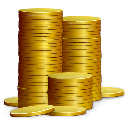 +3 638
млн. руб.
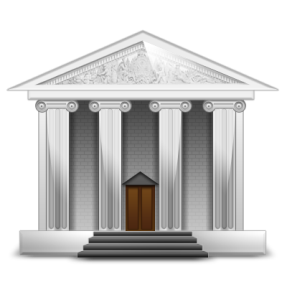 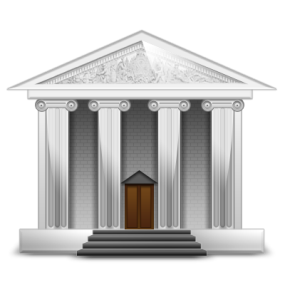 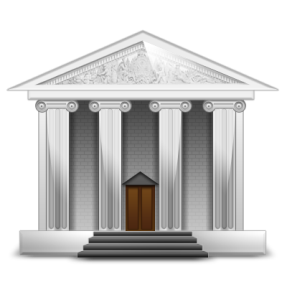 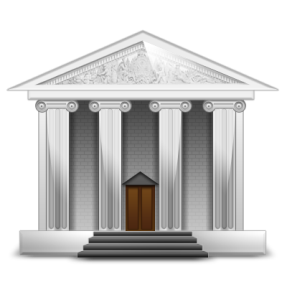 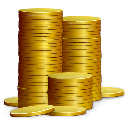 Администрация района
Налоговые органы
Администрации поселений
Служба 
судебных приставов
Бюджет
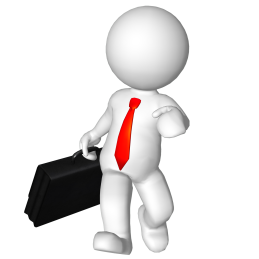 Всего взыскано 4 001 млн. руб.
Должник
Детский сад
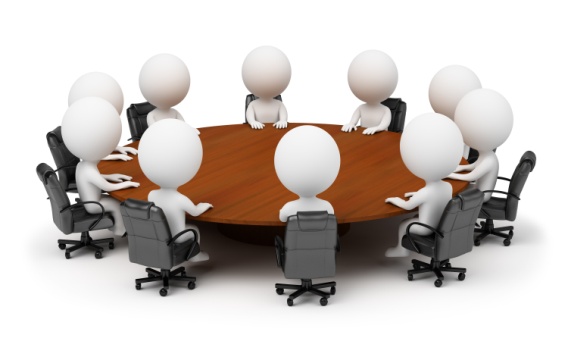 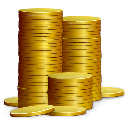 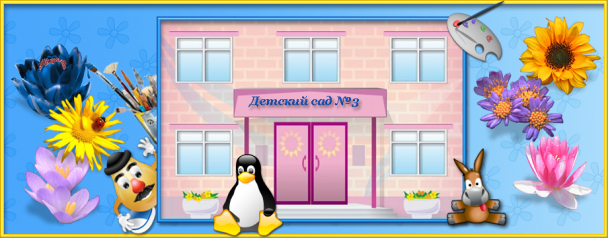 +363 
млн. руб.
=
Комиссия Администрации Одинцовского муниципального района
Бюджет
27
Источники размещения 
информации о бюджете
Официальный сайт Администрации Одинцовского муниципального района: www.odin.ru

- Официальное печатное издание: газета «Одинцовская неделя»
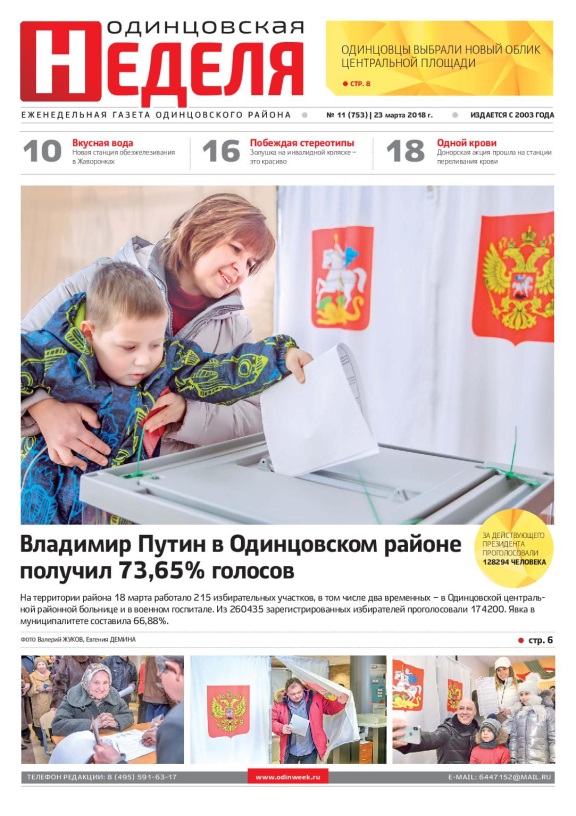 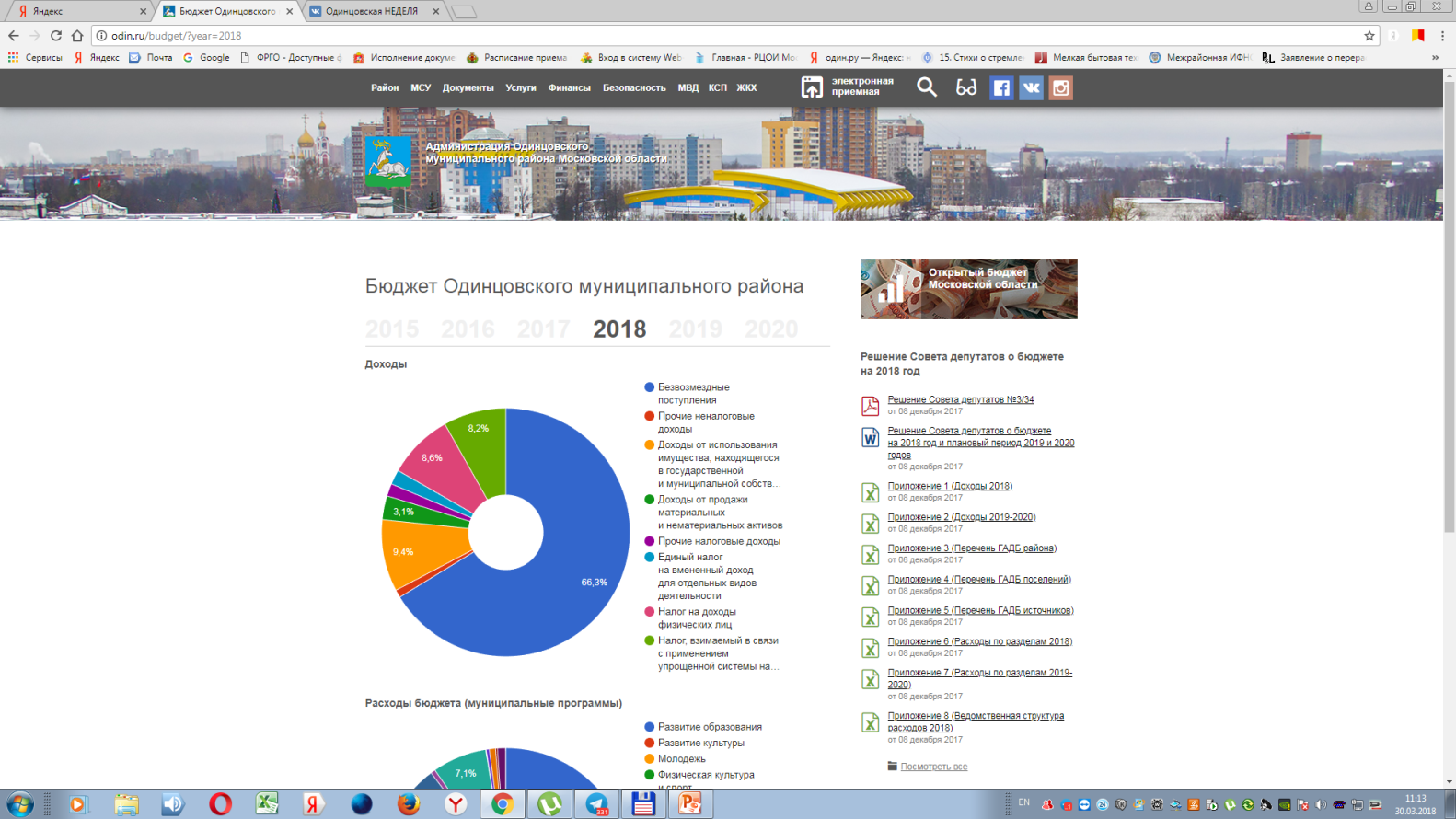 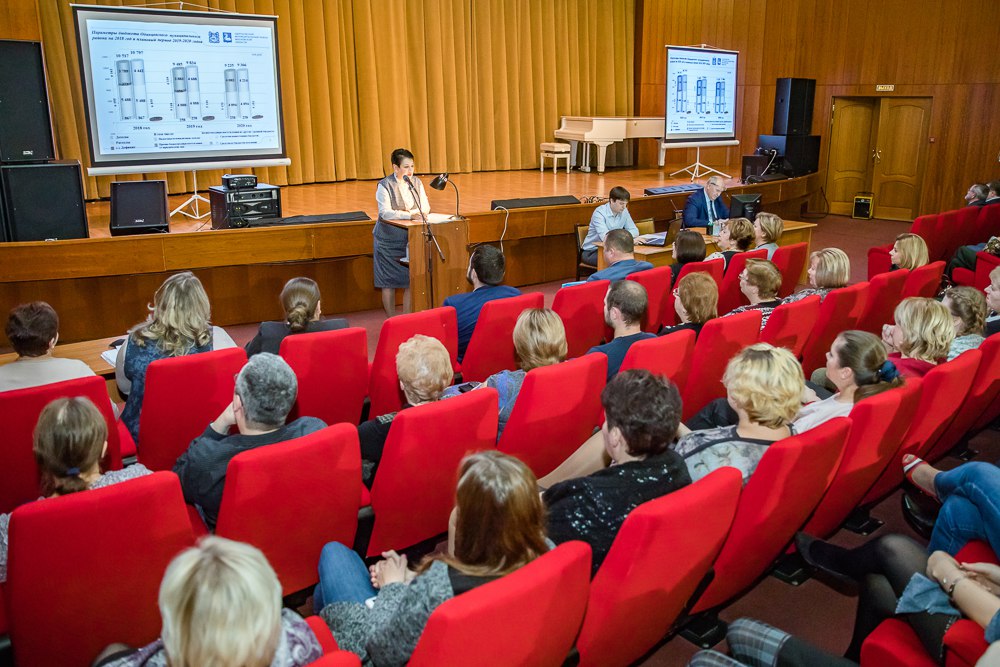 28
Спасибо за внимание!